Chapter 13 Ukrainetz
Fundamentals of Reading: Increasing Access to Written Language in the Curriculum
I. INTRODUCTION**
We’ve said before that 2/3 of the children who finish grade 4 reading below grade level end up in prison, receiving government assistance, or both

2/3 of children with oral language deficits also have difficulties with reading and writing

Nearly 75% of poor readers in second grade have an early history of spoken language deficits
II. PROCESSES INVOLVED IN READING FLUENCY
III. PROCESSES INVOLVED IN WORD IDENTIFICATION
A. Introduction--Review
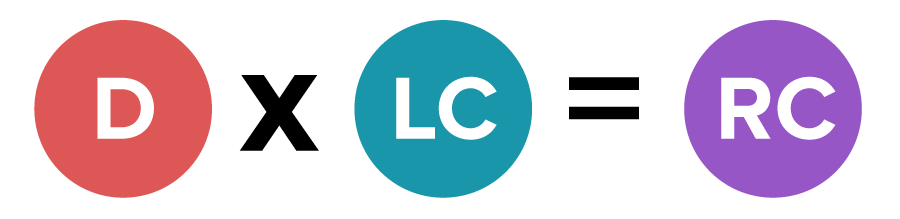 B. Orthographic Processing (OP)
For example
Having exact mental images of letters in a word…
C. Phonological Processing (PP) (page 494)
Phonological memory:
Phonemic awareness (what we have also called phonological awareness):**
Involves segmenting and blending phonemes

E.g., “c-a-t” what word is that?

Say “bacon” without the /b/

Does fish rhyme with dish?
Rapid automatic naming:
IV. STAGES OF READING DEVELOPMENT** (Chall’s stages)
A. Introduction

Please know the chart on page 497—thanks! 

Stage 0—prereading—0-5 yrs. Children are developing spoken language and phonological awareness

Nursery rhymes and games are common

Children begin to recognize very high frequency words as wholes (logographic reading)
B. Chall’s Stage 1: Initial Reading or Decoding
Take a slappy hand and children’s book and go through the whole book:
When the “child” lands the slappy hand on a word, they have to say each letter and sound in the word

For example, if they land on “some:”
It starts with the letter ‘s’ which sounds like /s/
The next letter is ‘o’ and sounds like /uh/
The next letter is ‘m’ and it sounds like /m/

Etc.
In stage 1:
C. Chall’s Stage 2: Confirmation, Fluency, and Ungluing From Print
D. Chall’s Stage 3:  Reading for Learning New Information
Diehl 2023:
Sherman, H. (2022, December). The ASHA Leader Live.**
She gave suggestions about how to support older students’ reading comprehension

Before students read a difficult expository story, she shows a YouTube video to increase comprehension

She also uses Simon’s Cat videos  to help students come up with the main idea
She uses the website Baamboozle to help students verbalize the main idea while playing a free online game
E. Chall’s Stage 4: Multiple Viewpoints
F. Chall’s Stage 5: Construction and Reconstruction
V. PRACTICAL TECHNIQUES FOR IMPROVING READING SKILLS
A. Introduction
B. Incorporating Phonemic Awareness Into Phonics**
(to review) Phonics: “The letter R sounds like errr.” Letter-sound correspondence. “

“The letter C can sound like /k/ or /s/.” (can, cup, Cindy, Celeste).

(to review) Phonemic/phonological awareness: manipulate sounds (e.g., “say fast without the /t/”)
Make rules explicit: **
When you see –gh, the sound is /f/ (enough, tough, cough)

The –gh can also be silent (through, bough)
C. Letter-Sound Correspondence
D. Other Practical Strategies for Improving Reading Skills
Associate a sound with an animal**
/r/ is our tiger sound

Zoo Phonics is a terrific program

https://www.youtube.com/watch?v=PvbqYnwwaLw

Zoo Phonics Signals and sounds with movement
Teach a few letters like m, s, t, l, a**
Then have children make as many words as they can out of them

Let’s do this! Take the small cards I’ve given you—I’ll give you one minute to make as many words as you can

Write them down—prizes to the winners! 
For especially difficult words:
Have speed drills
Miss Celeste’s magic words
Youtube video….
Celeste Roseberry

How to Improve Reading Fluency
Group Activity—Meanings of Prefixes and Suffixes**
This activity helps us learn how to teach students to improve reading fluency and build academic vocabulary knowledge for improved reading comprehension

Diehl 2023 tells us that work on morphology has an excellent impact on reading comprehension
p. 2—highlight all prefixes and suffixes in sentences
Page 4—highlight/underline all the vocabulary words from pages 2-3
Verbally summarize the story with your partner